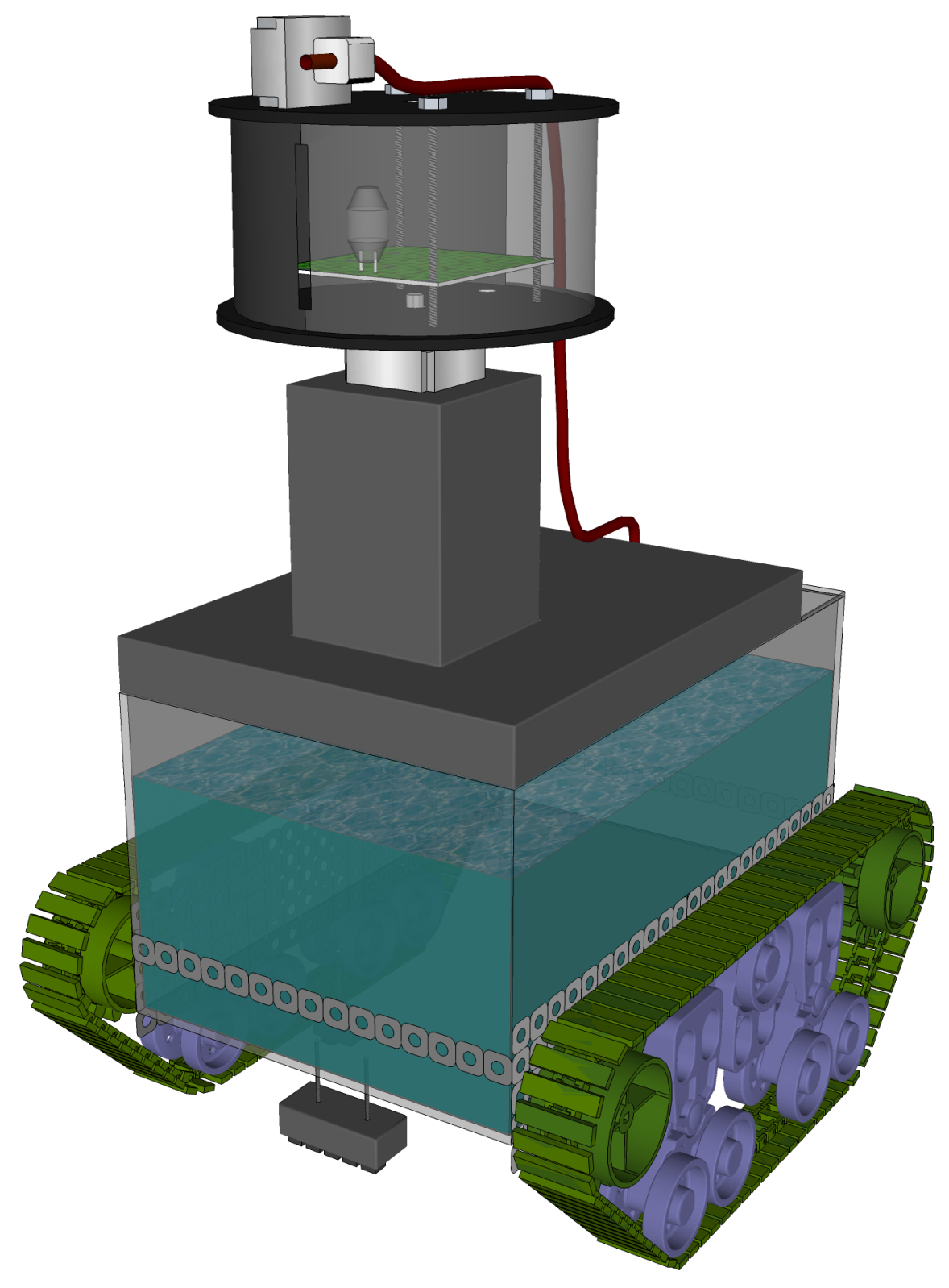 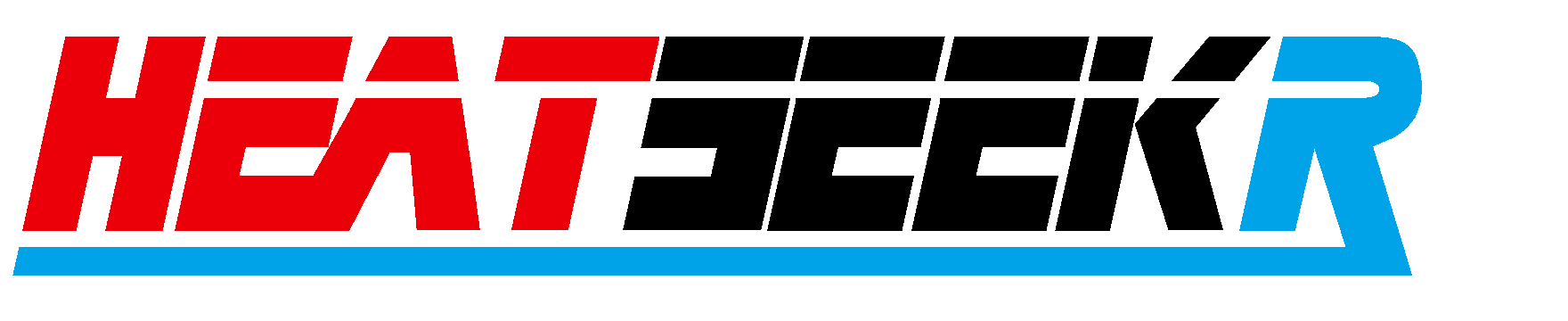 Fire Detection and Eradication
Group 13
Bernadeau Charles
Matt Erdelac
Erik Ferreira
Armin Sadri
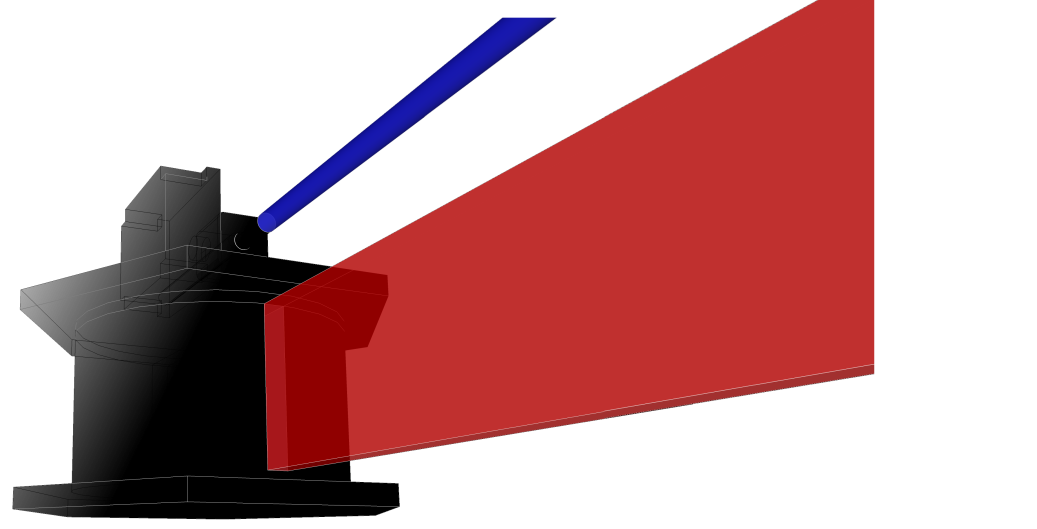 Project Overview
HeatSeekr addresses issues plaguing the current fire extinguishing methodology.

Minimizes the amount of additional damage caused by traditional fire systems.

Efficient and accurate without human interaction
Primary Goals and Objectives
Be able to detect the beginning stages of a fire.

Extinguish flames with concentrated water.

Be fully independent and autonomous.
Design Specifications
Flowchart
Fire Detector
Bluetooth
LCD Screen
Bluetooth
UART
UART
Wireless
µC
Master
µC
I2C
I2C
Extinguishing
µC
Navigation
µC
Fire Detector
Aiming Motors
Line Follower
Drive Motors
Extinguisher
Water Level Sensor
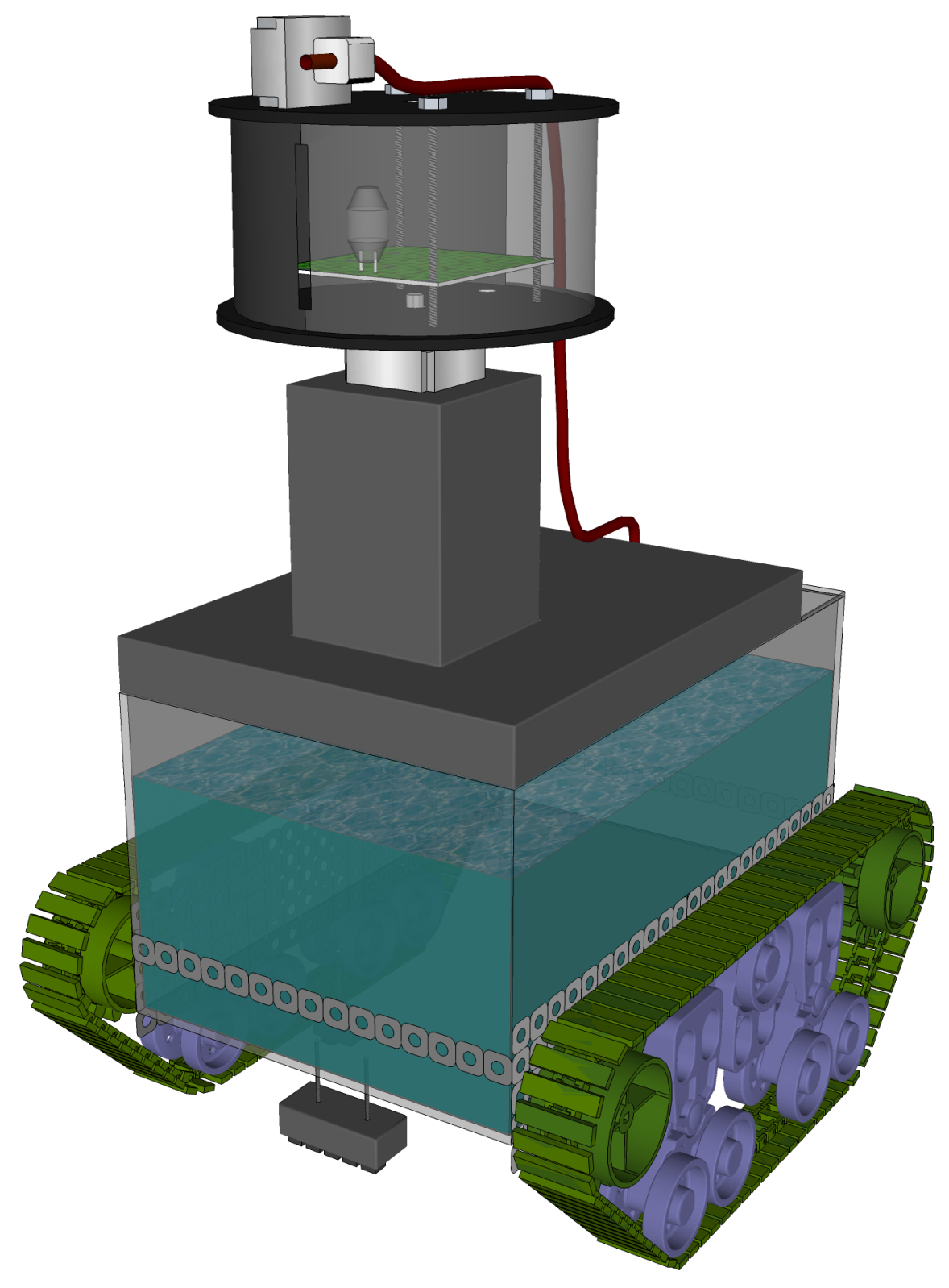 Fire Detection
Extinguishing
µC
Aiming Motors
Fire Detector
Extinguisher
Water Level Sensor
Fire Detection
Three initial choices: IR Camera, IR Thermometer, and Hamamatsu UVTron

Main specification: feasible and efficient to incorporate on rover and wireless probe
Fire Detection - Methods
Fire Detection - UVTron
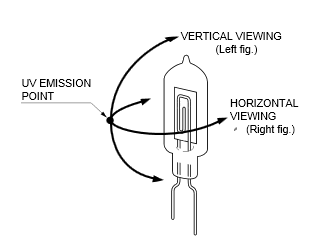 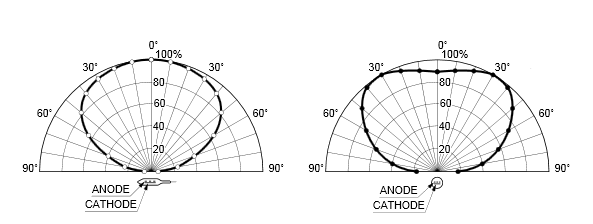 Fire Detection - UVTron
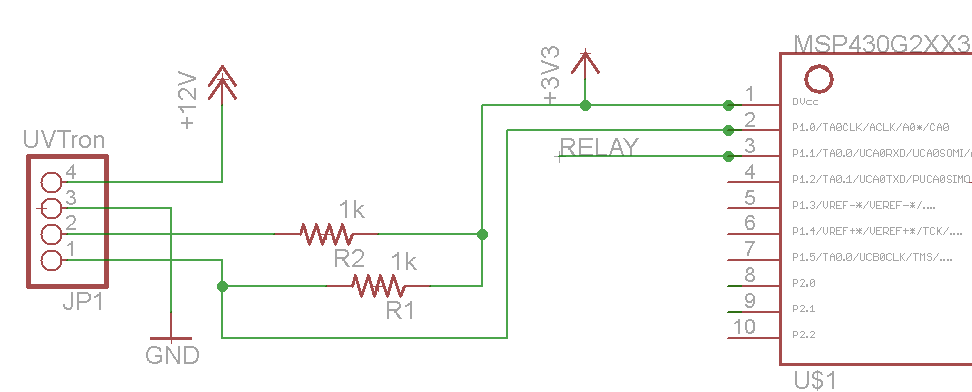 Fire Detection - Render
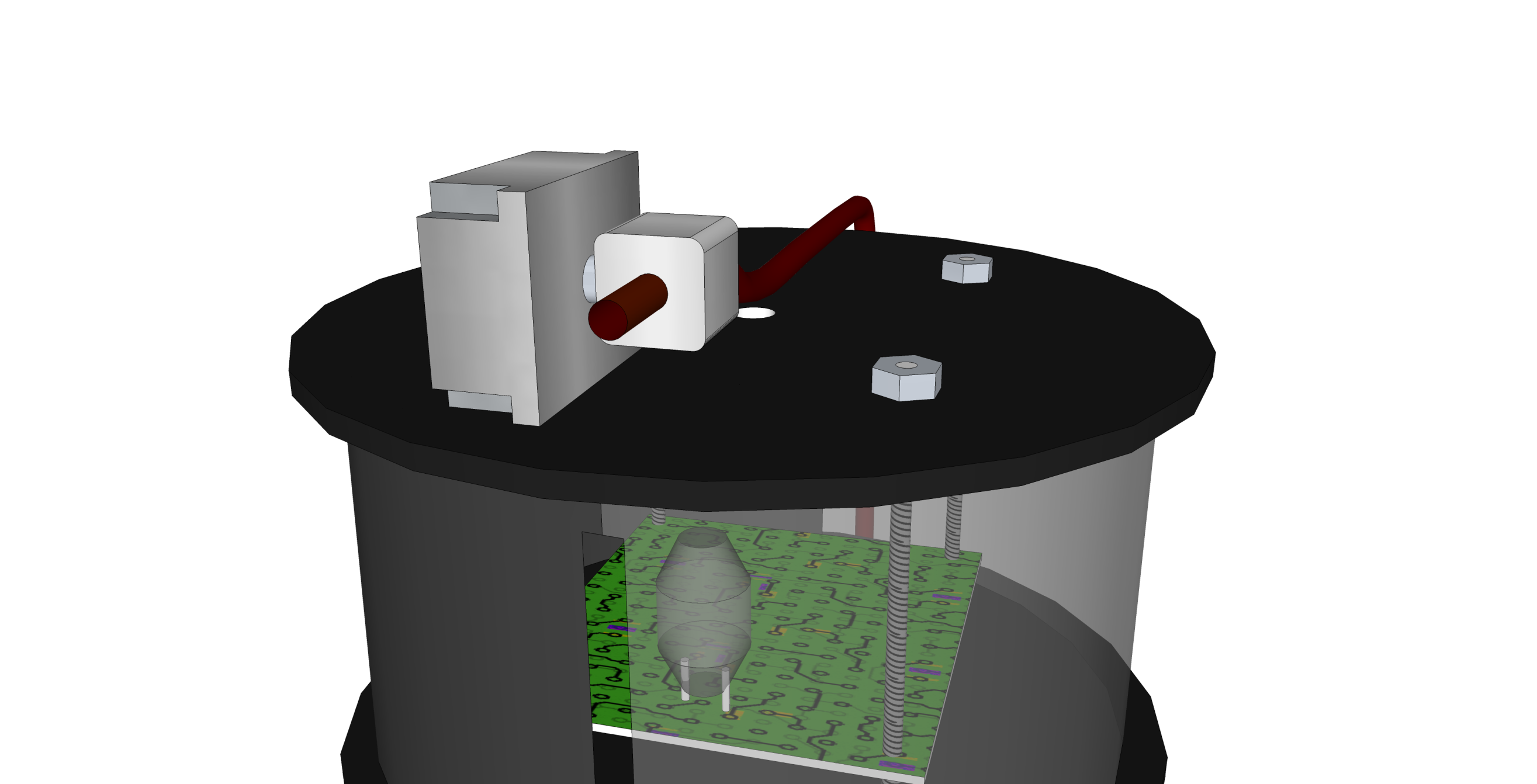 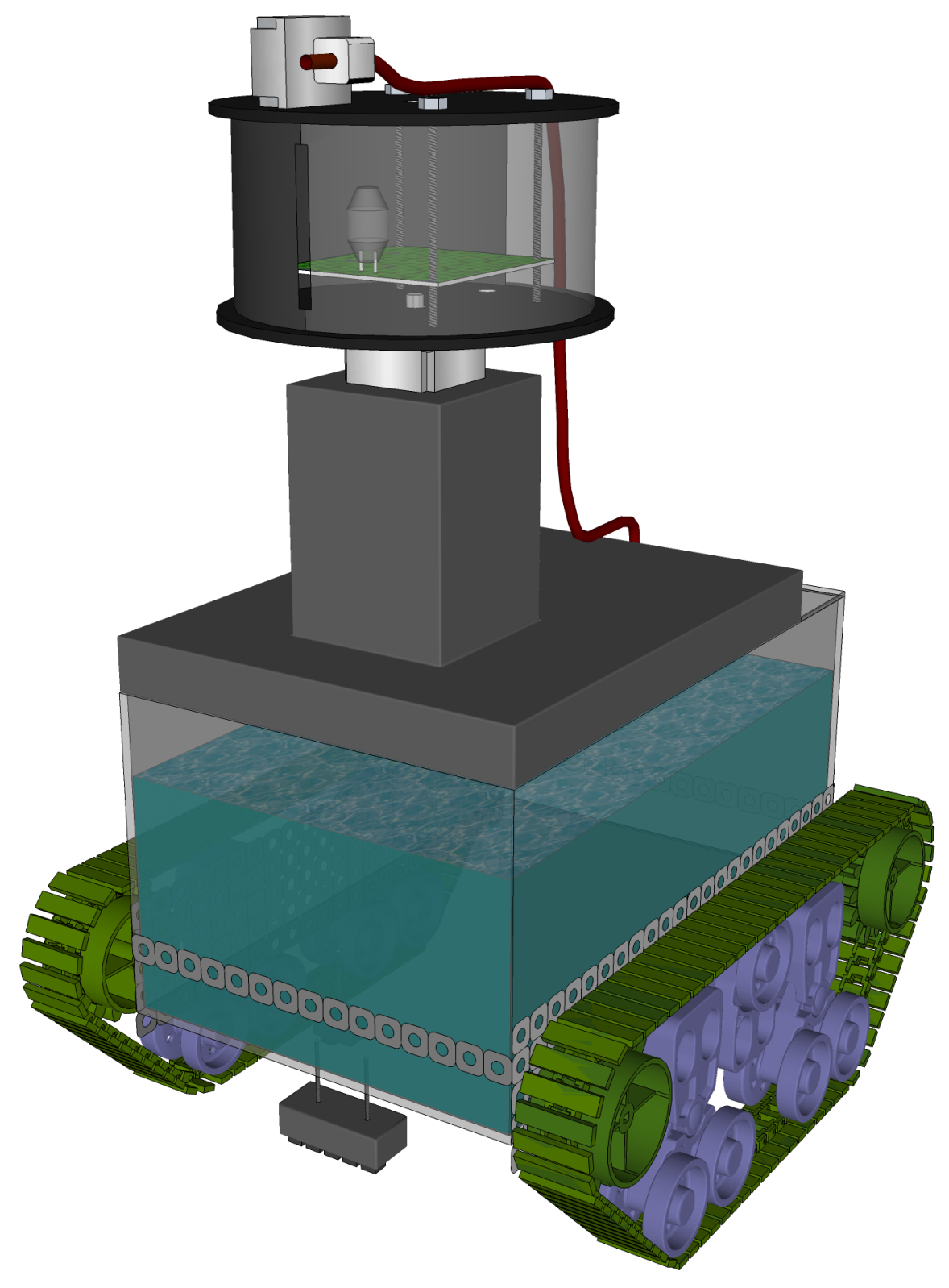 Fire Extinguisher
Extinguishing
µC
Aiming Motors
Fire Detector
Water Level Sensor
Extinguisher
Fire Extinguisher
Two considered methods: ABC dry chemical and water cannon

Main specification: Ease of testing and implementation
Fire Extinguisher – Water Cannon
Comprised of water tank, pump, and hose

Appropriate for Class A fires

Advantages: Ease of activation and testing - $83.95

Disadvantages: Cannot handle B and C fires, cumbersome aiming
Fire Extinguisher – Water Cannon
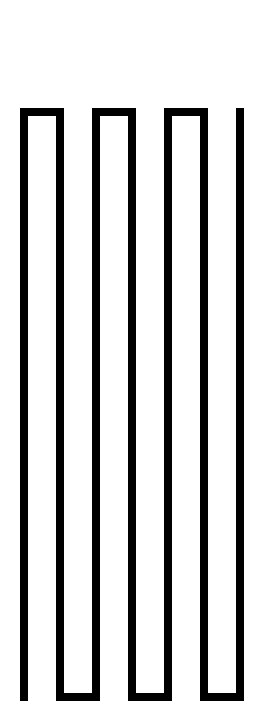 Implemented
   Firing Pattern
For-loop controlled
   alternation of motors
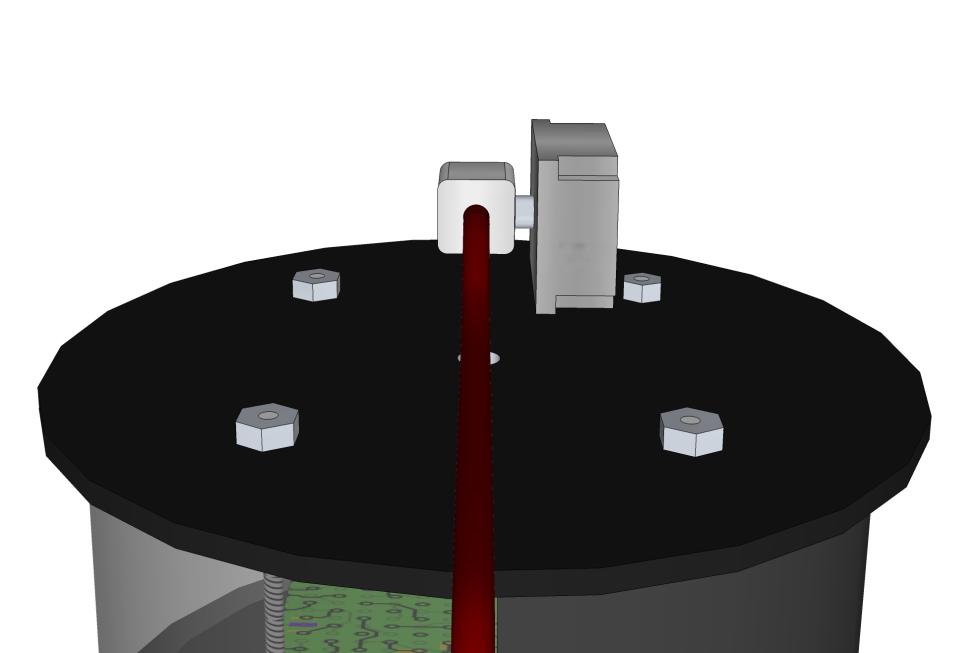 Line Follower
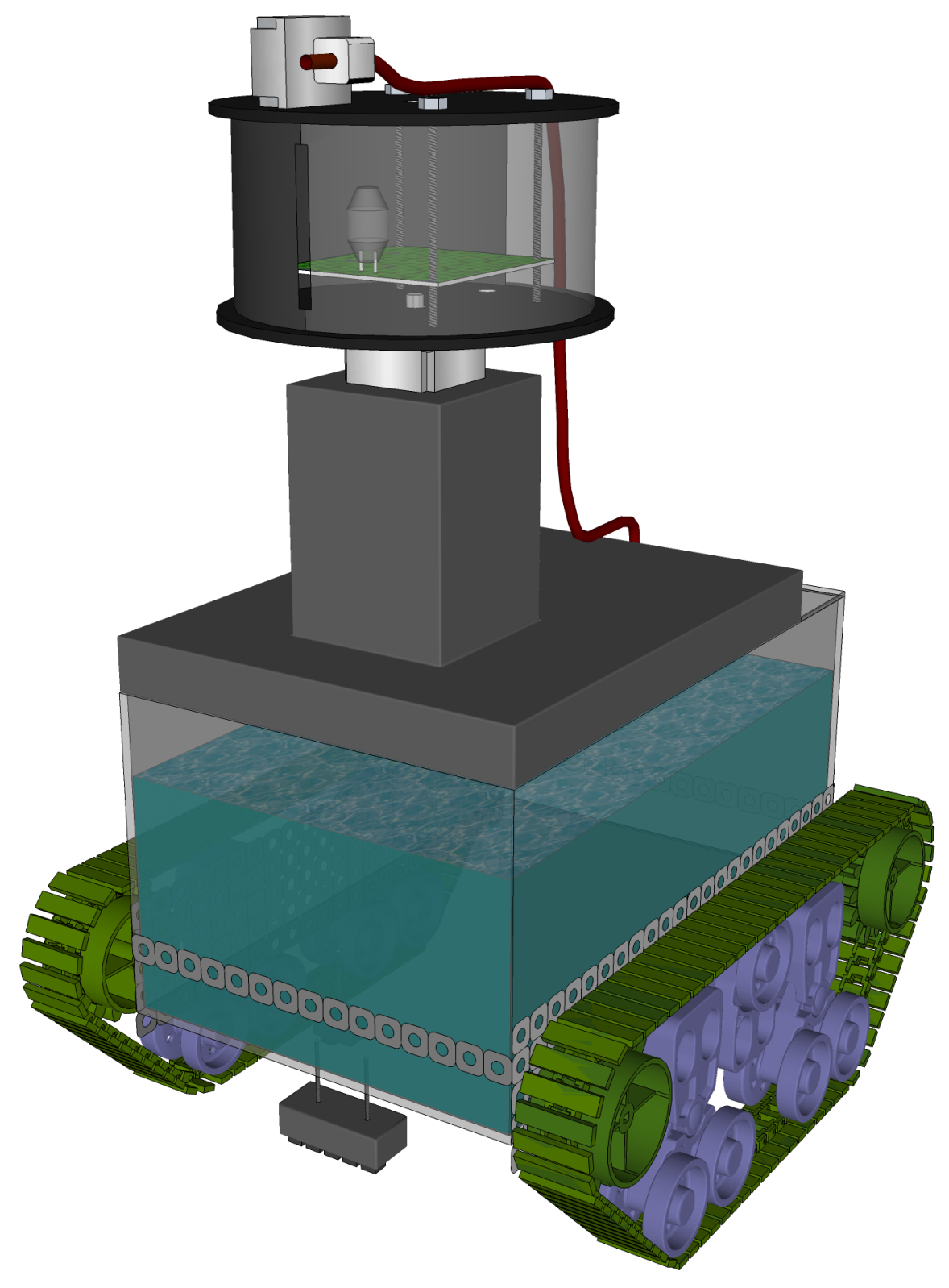 Navigation
µC
Line Follower
Drive Motors
Line Follower
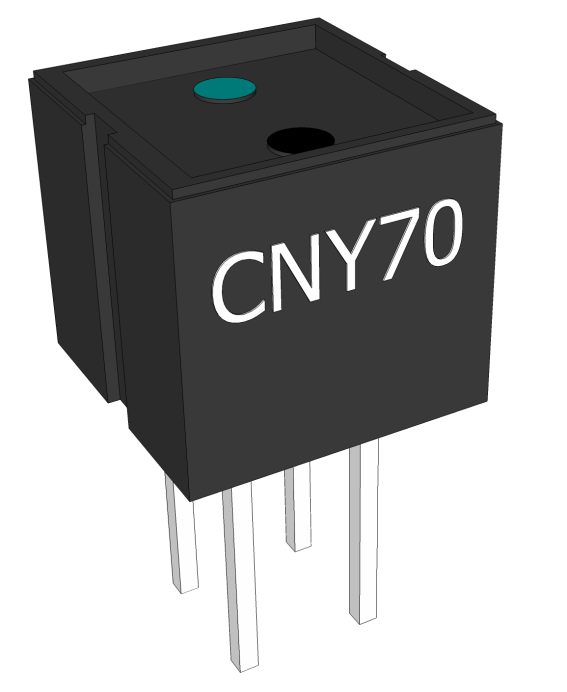 Based on CNY70 Optical Transistor

Output depends on reflection of IR light

Array of CNY70s feeds into comparator

Comparator outputs logic level Boolean response
Line Follower - Schematic
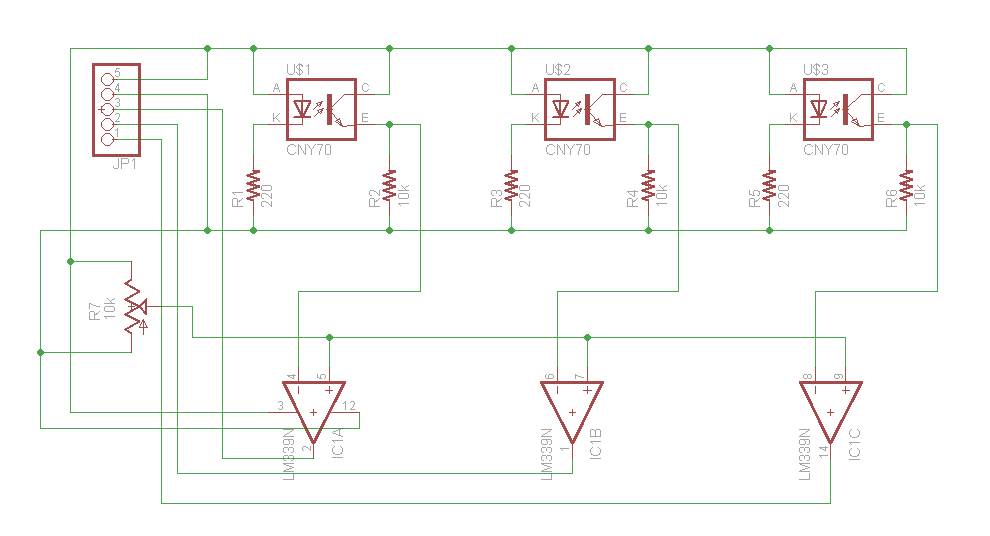 Line Follower - Navigation
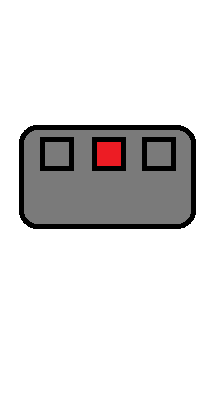 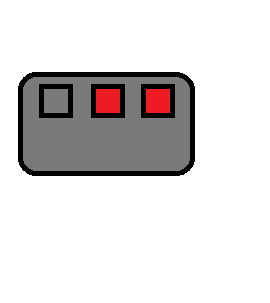 010  
Both motors on
011  
Left motor on, right motor off
Line Follower – PCB Representation
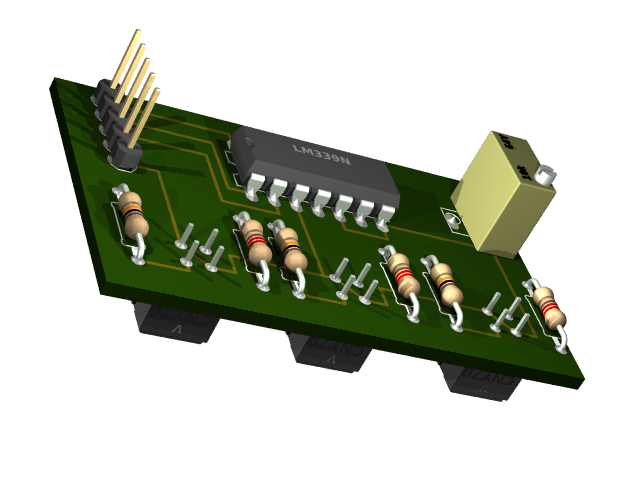 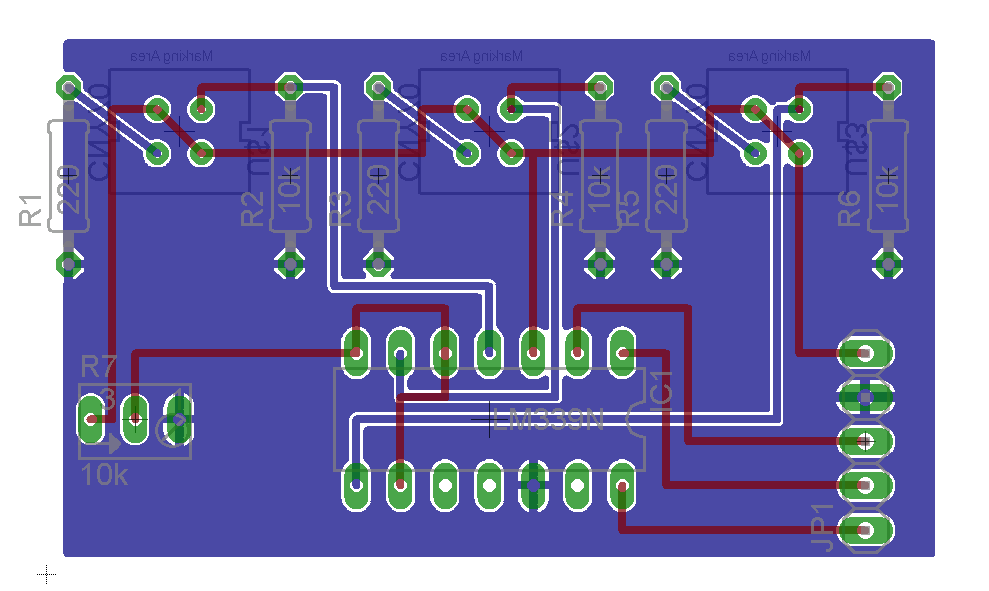 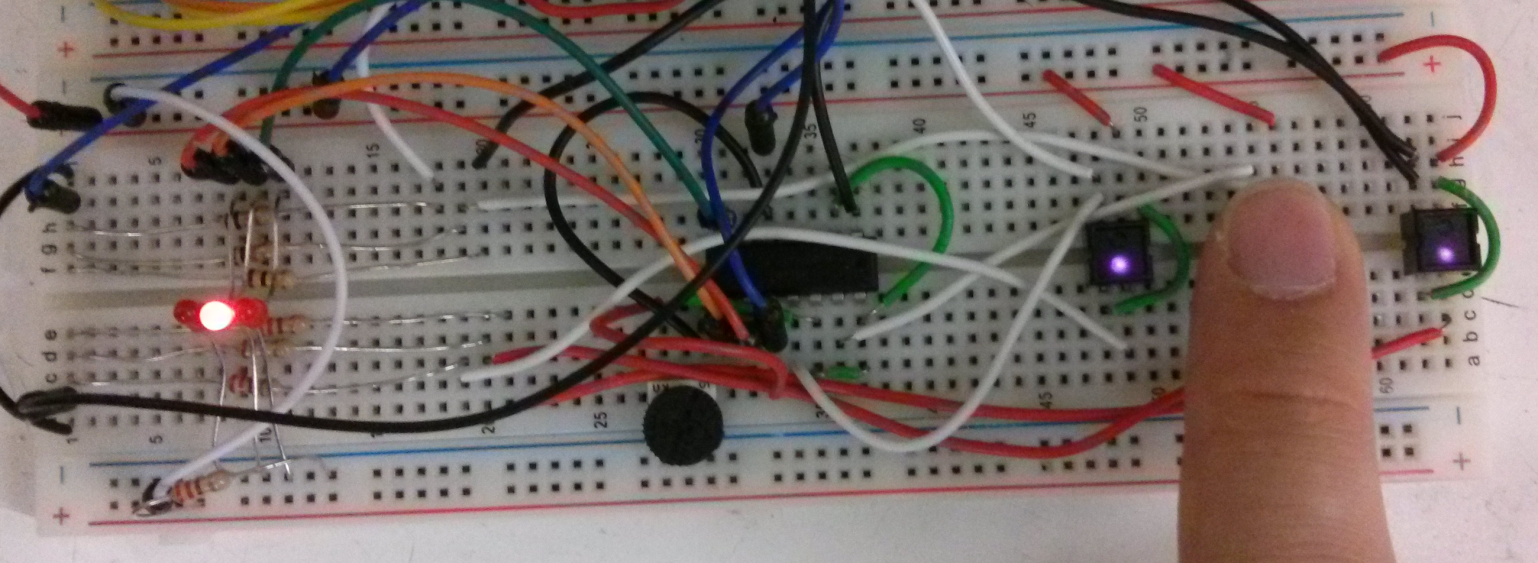 Drive Motors
Fire Detector
Bluetooth
LCD Screen
Bluetooth
UART
UART
Wireless
µC
Master
µC
I2C
I2C
Extinguishing
µC
Navigation
µC
Fire Detector
Aiming Motors
Line Follower
Drive Motors
Extinguisher
Water Level Sensor
Tread Kit
VEX Robotics Tank Tread Kit
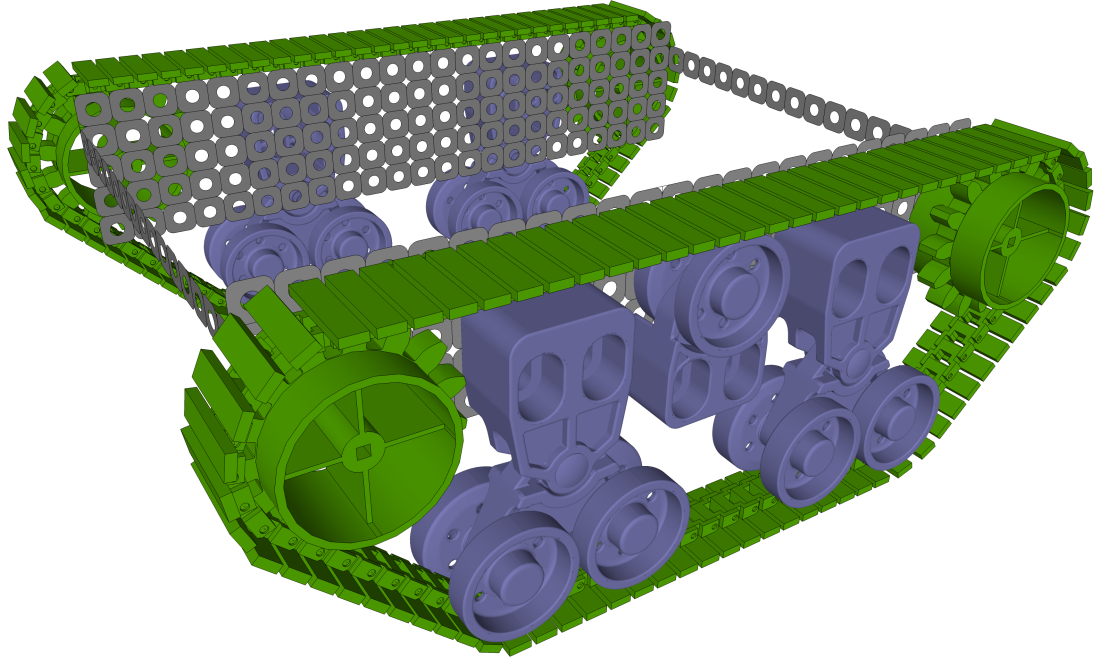 Drive Motor
Motor Driver
Drive Motors – Schematic
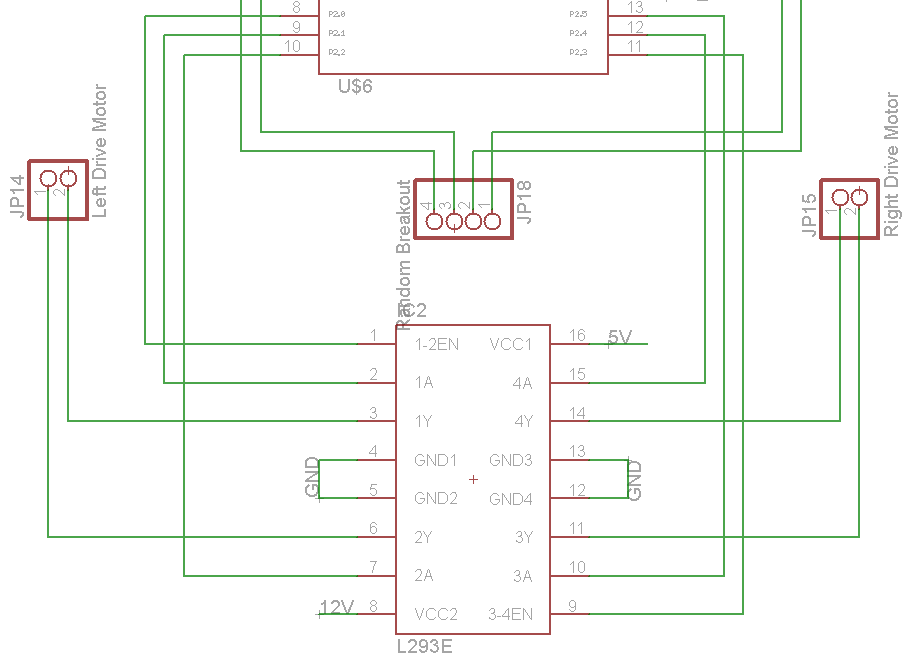 Aiming Motors
Fire Detector
Bluetooth
LCD Screen
Bluetooth
UART
UART
Wireless
µC
Master
µC
I2C
I2C
Extinguishing
µC
Navigation
µC
Fire Detector
Aiming Motors
Line Follower
Drive Motors
Extinguisher
Water Level Sensor
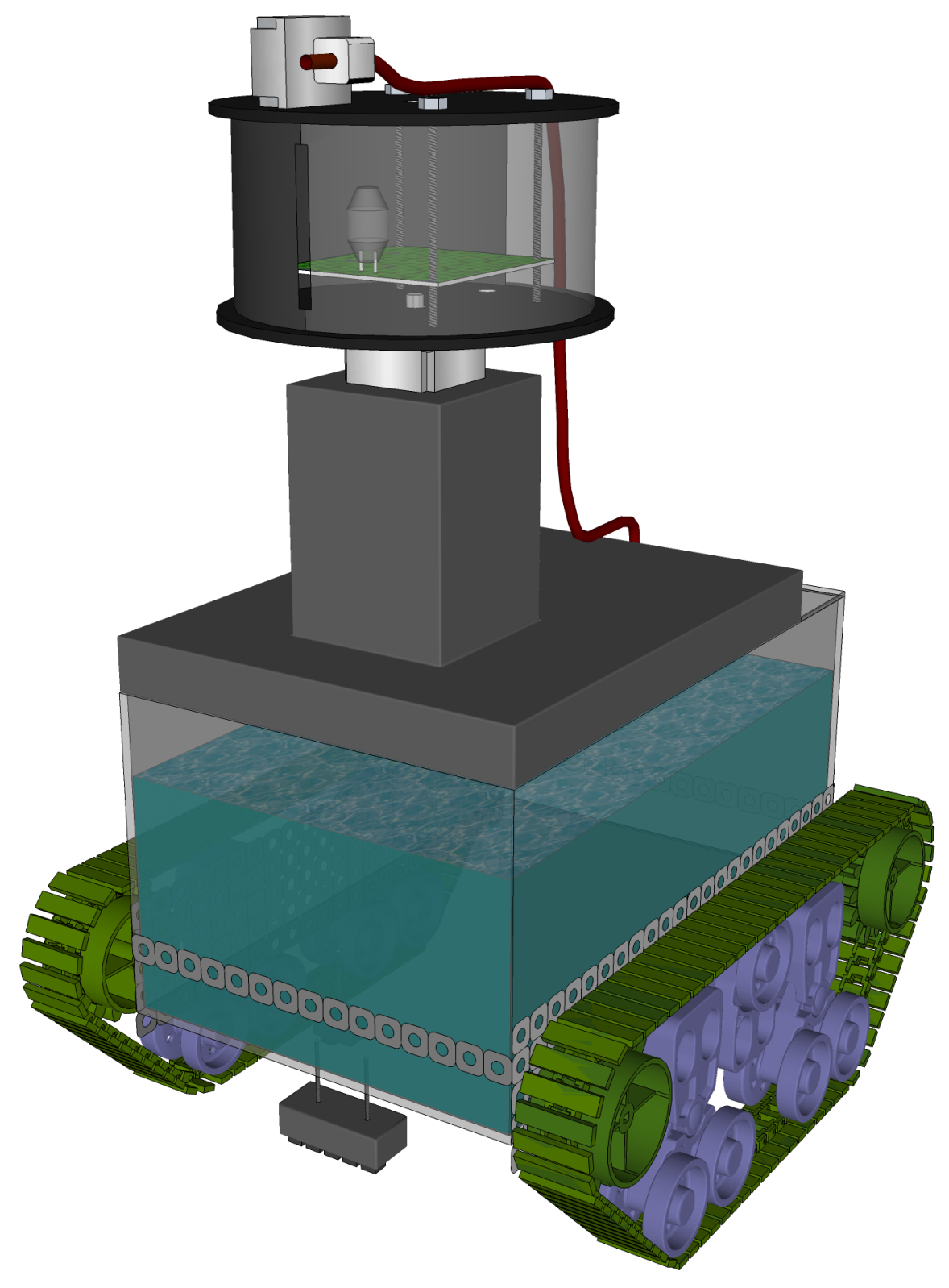 Aiming
Extinguishing
µC
Fire Detector
Aiming Motors
Extinguisher
Water Level Sensor
Stepper Motors
Bipolar Stepper Motor Driver
Stepper Motor - Schematic
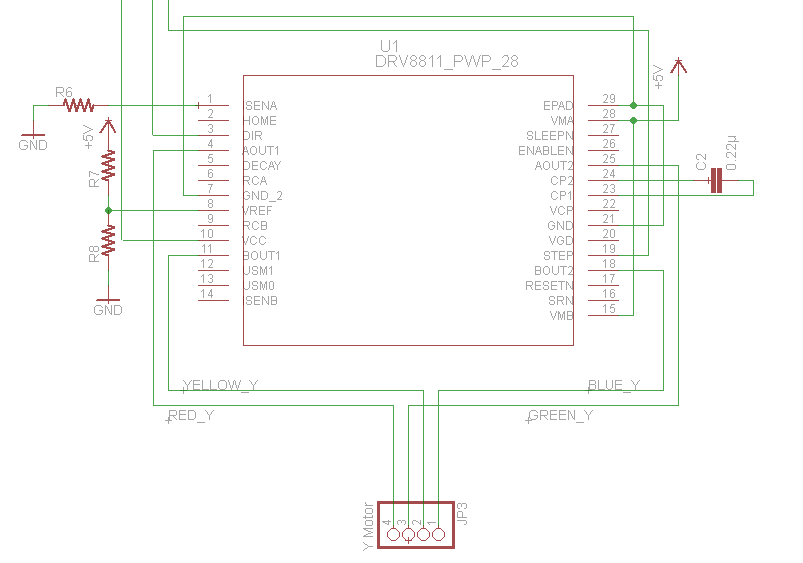 Microcontrollers
Fire Detector
Bluetooth
LCD Screen
Bluetooth
UART
UART
Wireless
µC
Master
µC
I2C
I2C
Extinguishing
µC
Navigation
µC
Fire Detector
Aiming Motors
Line Follower
Drive Motors
Extinguisher
Water Level Sensor
Microcontrollers
Master Schematic
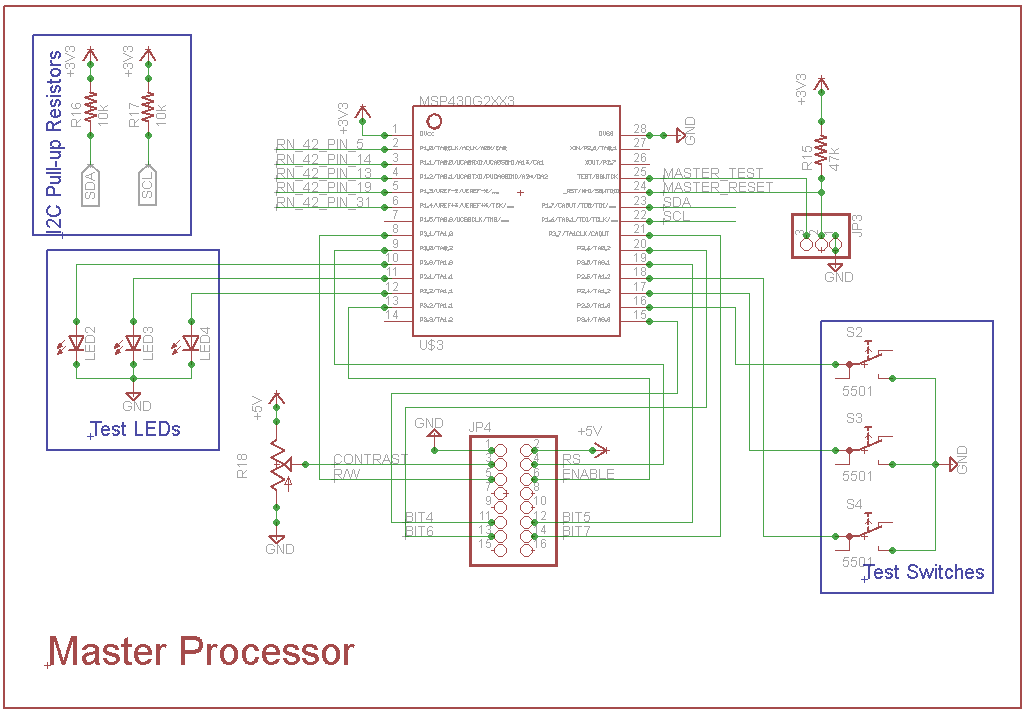 Navigation Schematic
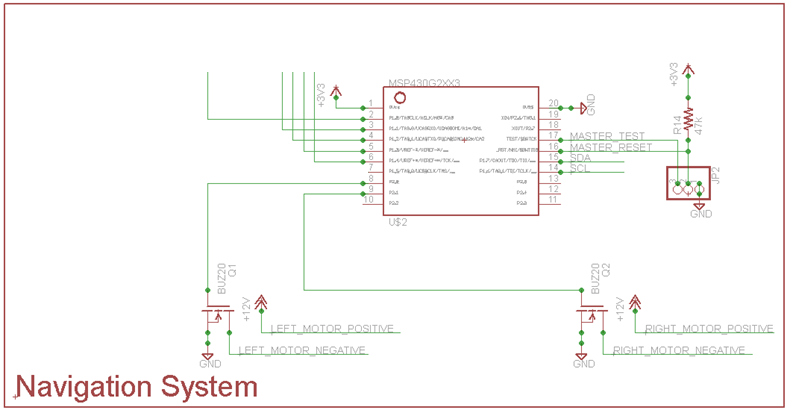 Extinguisher Schematic
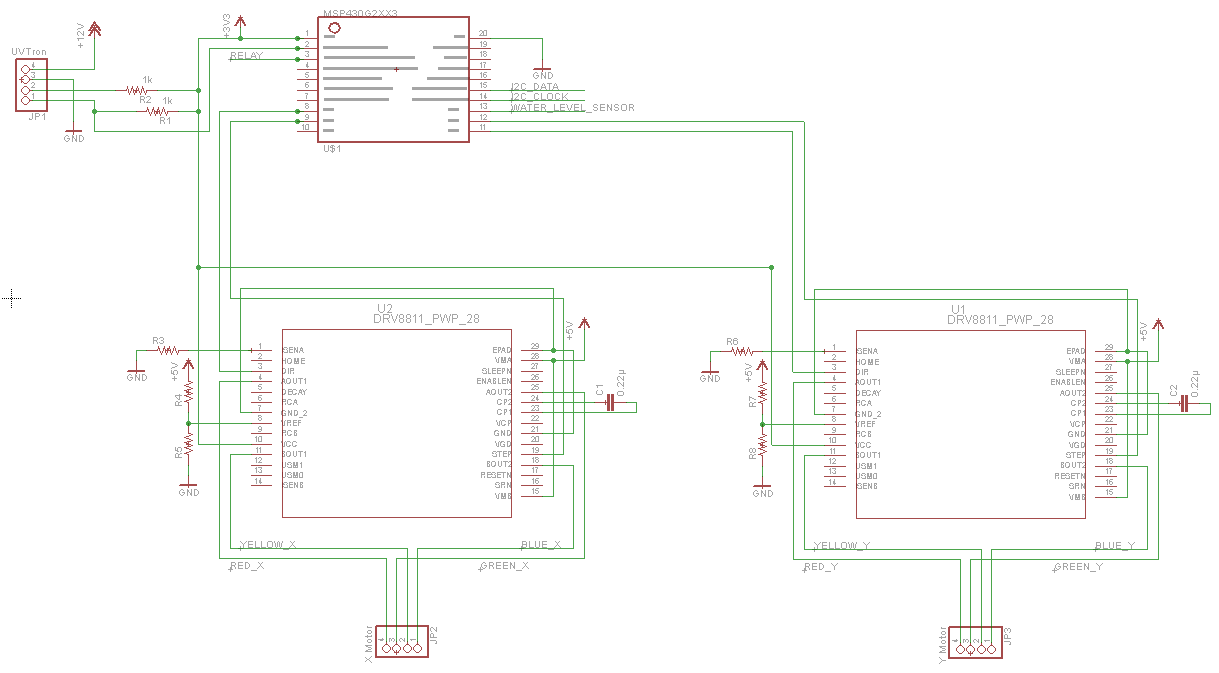 Mainboard IC Communication
Fire Detector
Bluetooth
LCD Screen
Bluetooth
UART
UART
Wireless
µC
Master
µC
I2C
I2C
Extinguishing
µC
Navigation
µC
Fire Detector
Aiming Motors
Line Follower
Drive Motors
Extinguisher
Water Level Sensor
Mainboard IC Communication
I2C
UART is chip-to-chip
SPI required too many GPIO pins

Master processor will handle all communication of the rover
Is there a fire?
Are we moving?
Have we arrived?
Wireless
Fire Detector
Bluetooth
LCD Screen
Bluetooth
UART
UART
Wireless
µC
Master
µC
I2C
I2C
Extinguishing
µC
Navigation
µC
Fire Detector
Aiming Motors
Line Follower
Drive Motors
Extinguisher
Water Level Sensor
Wireless
RN-42
UART - ‘invisible wire’
Commands vs Data
Device always assumes data
Sending the ‘connect’ command:
Send three ASCII ‘$’ – Enter command mode
Send ASCII ‘C,’ – ‘connect’ command
Send three ASCII ‘-’ – Leave command mode
$
-
$
C,
-
$
-
Remote Probe
Fire Detector
Bluetooth
LCD Screen
Bluetooth
UART
UART
Wireless
µC
Master
µC
I2C
I2C
Extinguishing
µC
Navigation
µC
Fire Detector
Aiming Motors
Line Follower
Drive Motors
Extinguisher
Water Level Sensor
Remote Probe
Detect fires away from the rover
UVTron, MSP430G2553, RN-42
Bluetooth Master
Rover has the Bluetooth slave module
Ultra low power
µC sleeps in LPM4 – 0.1 µA @ 25°C
RN-42 not connected
4.5 mA
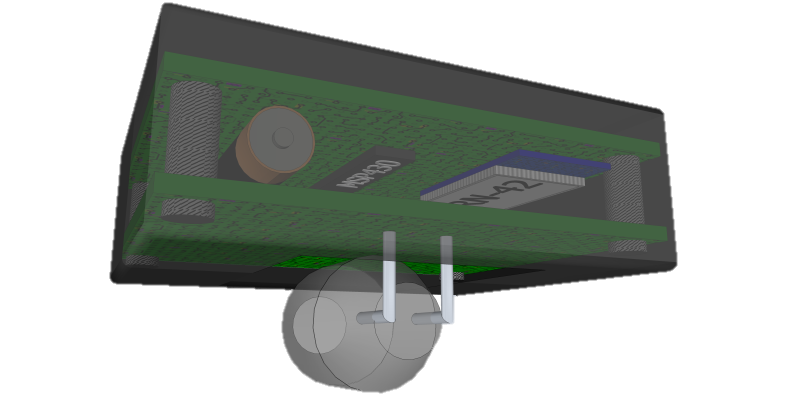 Remote Probe Logic Flowchart
µC enters LPM4
Pulse from UVTron
µC enters Active Mode
Determine if fire is present
Fire?
No
Yes
RN-42 disconnects
RN-42 connects
‘Fire present’ sent
Remote Probe Schematic
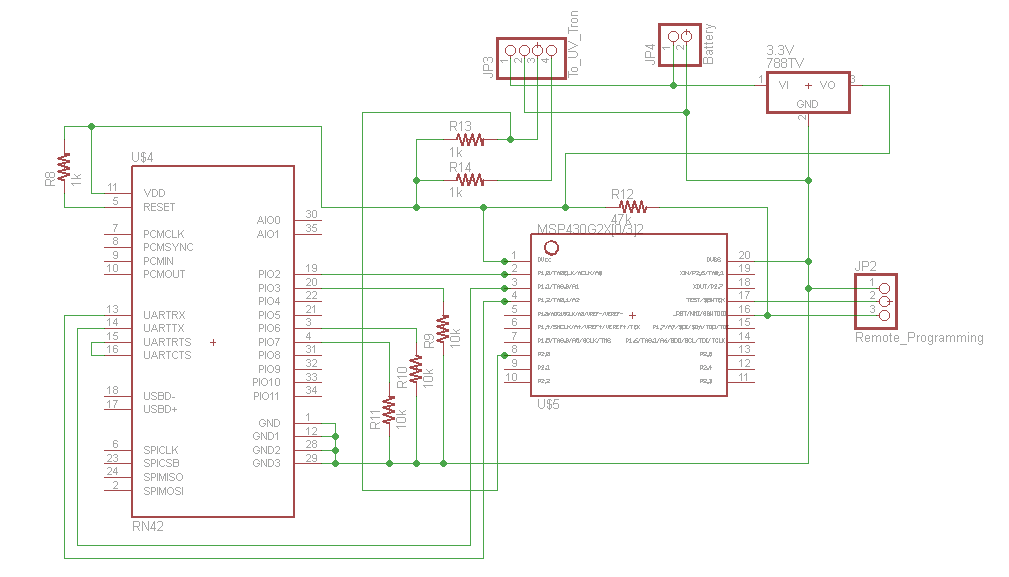 LCD Screen
Fire Detector
Bluetooth
LCD Screen
Bluetooth
UART
UART
Wireless
µC
Master
µC
I2C
I2C
Extinguishing
µC
Navigation
µC
Fire Detector
Aiming Motors
Line Follower
Drive Motors
Extinguisher
Water Level Sensor
LCD Screen
Hitachi MED100-DSPL 
40 characters per line, 2 lines
Using Nikosapi’s HD44780 Library for the MSP430
Displays status messages
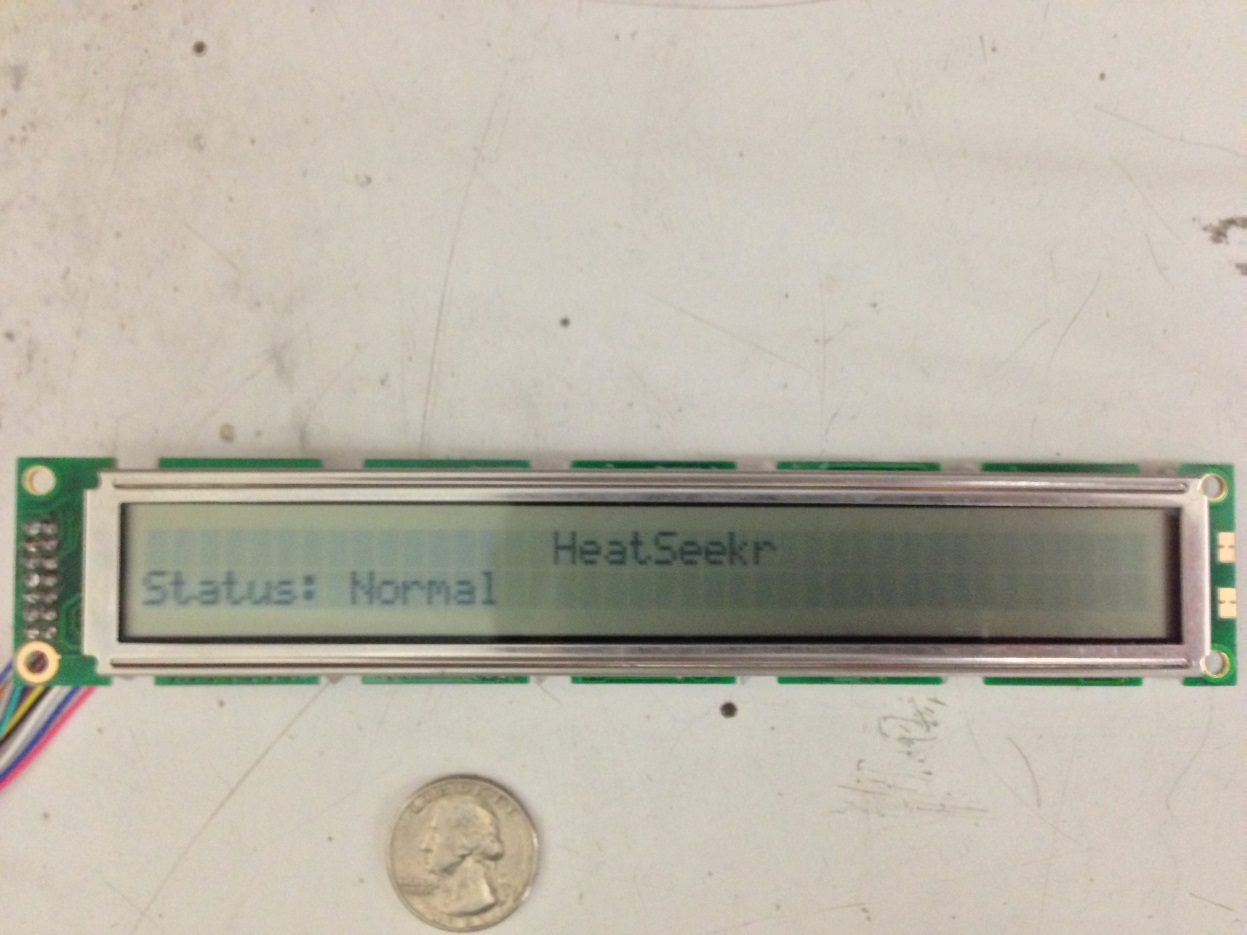 Water Tank
12”x 7”x 6” water tank with ¼” thickness.

Ultraviolet-Resistant Clear Extruded Acrylic Sheets

Additional supports inserted inside.

Able to support a maximum of 2.18 gallons with a maximum weight of 16.68 lbs

Sheets attached with Weld-On #4 Acrylic Adhesive
Water Level Sensor
Fire Detector
Bluetooth
LCD Screen
Bluetooth
UART
UART
Wireless
µC
Master
µC
I2C
I2C
Extinguishing
µC
Navigation
µC
Fire Detector
Aiming Motors
Line Follower
Drive Motors
Extinguisher
Water Level Sensor
Water Level Sensor
Used to determine water level
Essentially a “ground detection” sensor
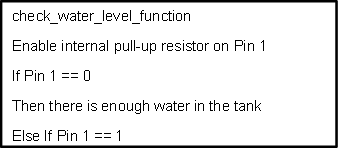 Pseudo-code for the water level sensor
Chassis
12.5 x 12.5 inches.

Tank supported by center 12 x 6 inch support and L brackets.

Tank treads have support guards around them that also double for handles.
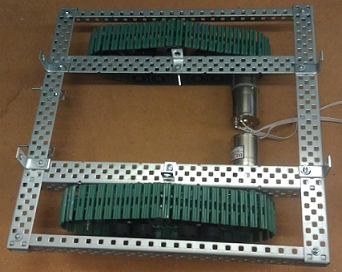 Power Requirements
Power Components
Tenergy 22.2V 7800mAh li-po battery pack 

Physical switch to turn HeatSeekr on and off, throw in reverse for charging. 

3.3 and 5 volt switching regulators (Murata Power Solutions 78SR-3.3/2)

12 volt switching regulator (Custom)
Power Flow Chart
Tenergy 22.2V
3.3 V Switching VR
5 V Switching VR
12 V Switching VR
MSP430
Bluetooth module
LCD Screen
Drive motors
UVTron
Water Pump
Stepper Motors
Power Supply Schematic
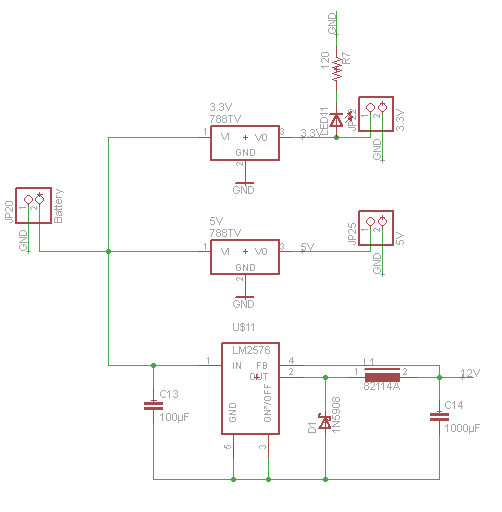 Battery Specifications Summary
Budget and Finance
Labor Distribution
Issues
Stepper Motors heating up.

Water distribution from sudden acceleration and deceleration.

Purchased 12V regulator was unable to supply the necessary current to run the pump.
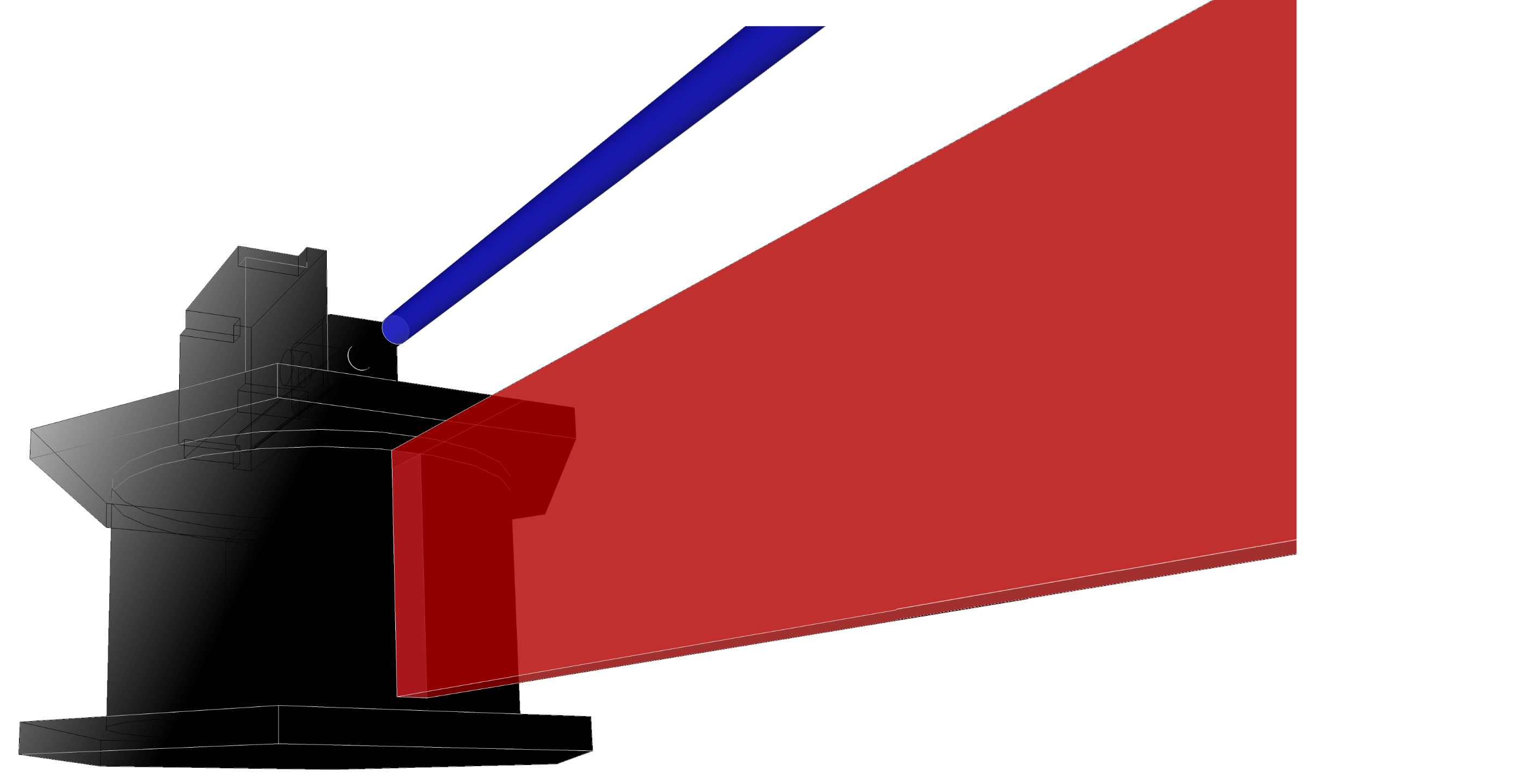 Questions?
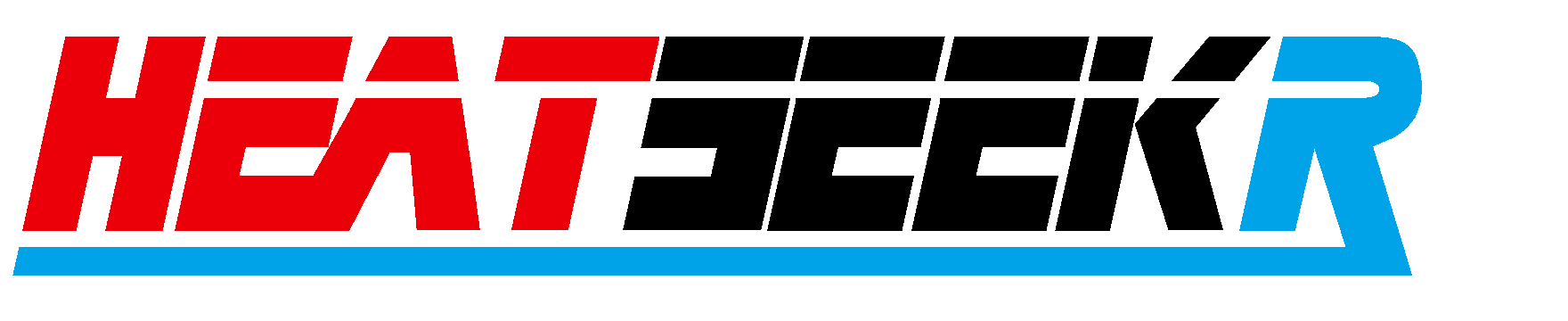